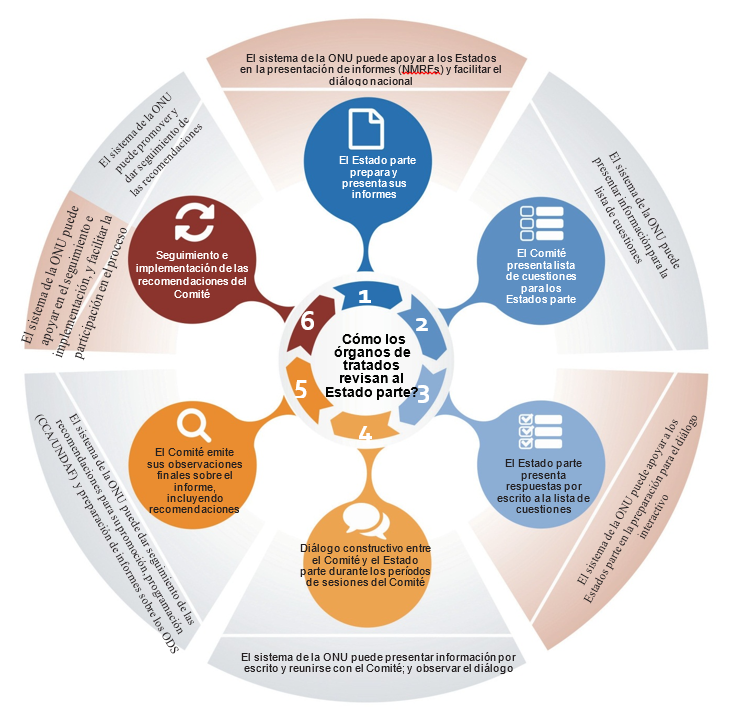 La cooperación de la ONU con los mecanismos de derechos humanoshttps://undg.org
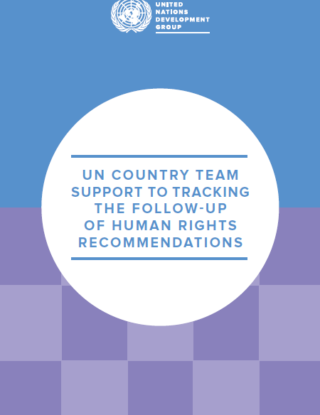 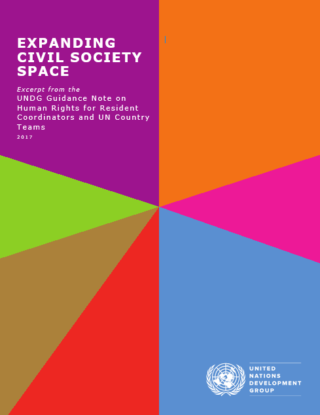 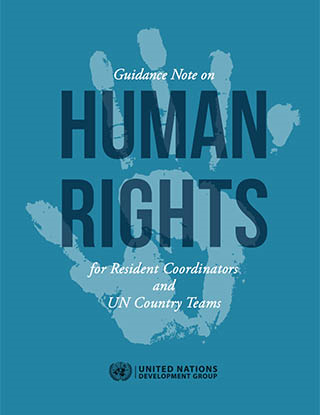 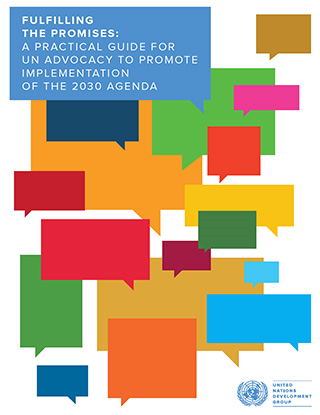 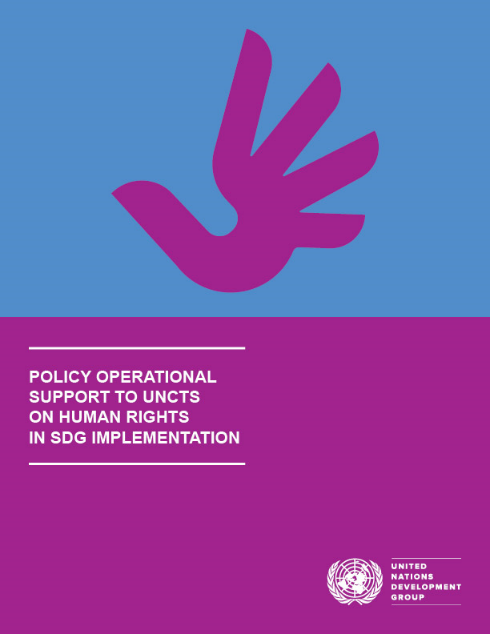 Guía web sobre cómo los equipos de
las Naciones Unidas en los países pueden 
fortalecer su cooperación con los mecanismos
de derechos humanos (disponible)